Ford LSPI Prove Out Operational Data Plots
11-17-15
Kevin O’Malley
The Lubrizol Corporation
1
Overview
36 tests included
16 IAR (2 stands; 8 tests per stand; 2 engine builds per stand)
16 SwRI (2 stands; 8 tests per stand; 2 engine builds per stand)
4 LZ (1 stand; 1 engine build)

2 oils tested (low event oil and high event oil)
Each oil tested in duplicate within each stand-engine build combination

Operational parameters are plotted versus cumulative time
Cumulative time is a combination of time from valid iterations A, B, C, and D; time at start of iteration A = 0hrs
Each RunID/Test # is plotted in a separate pane
2
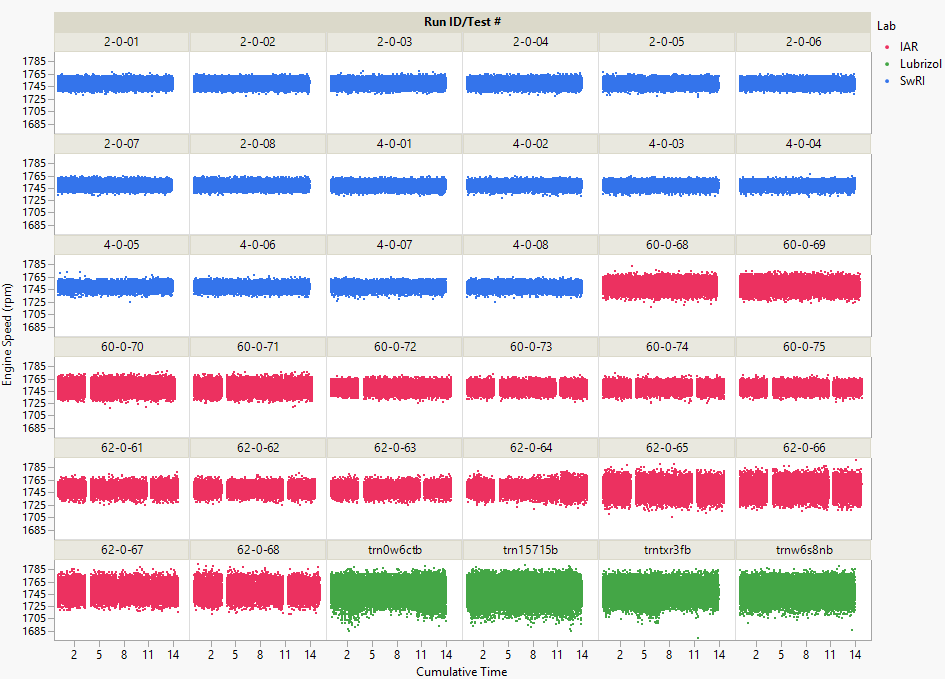 3
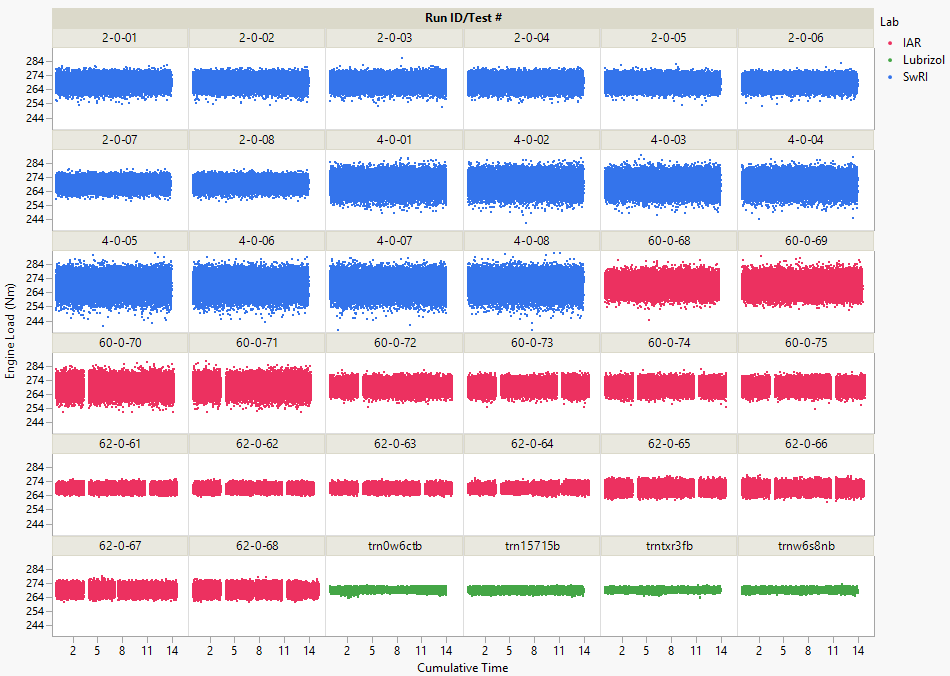 4
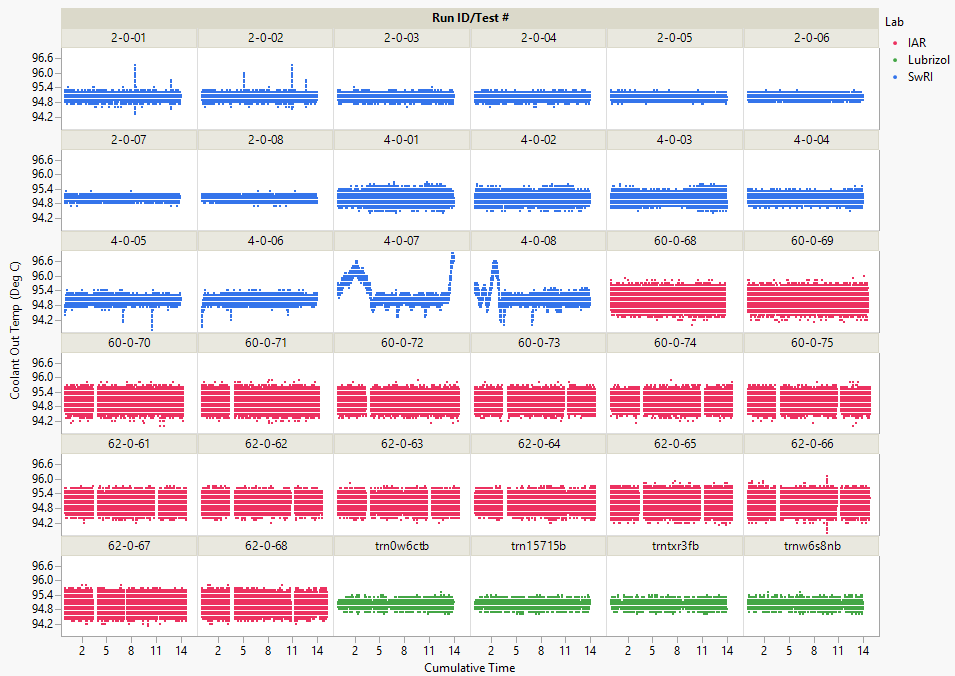 5
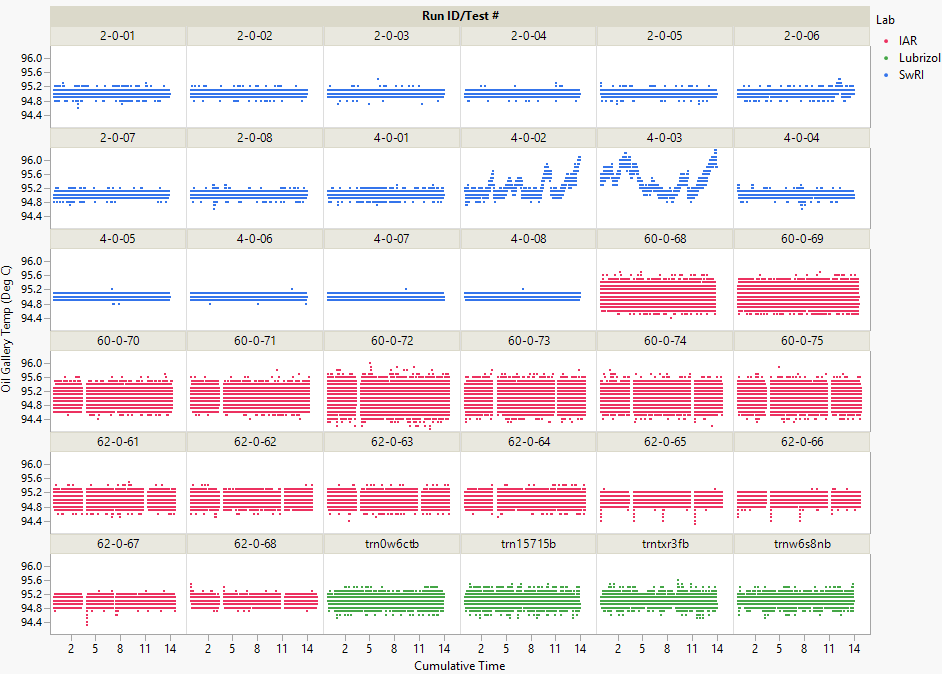 6
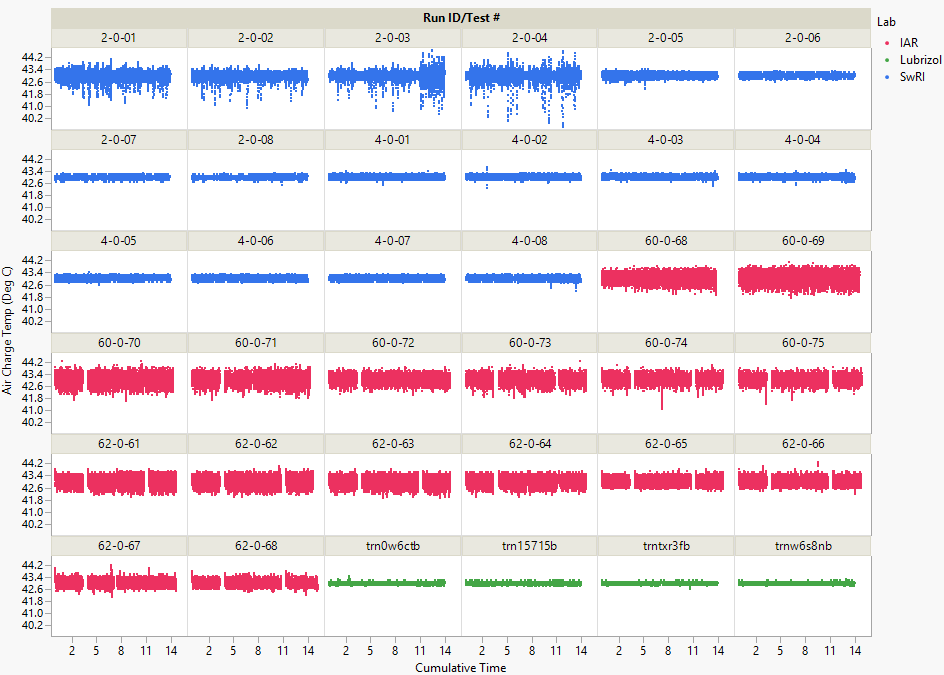 7
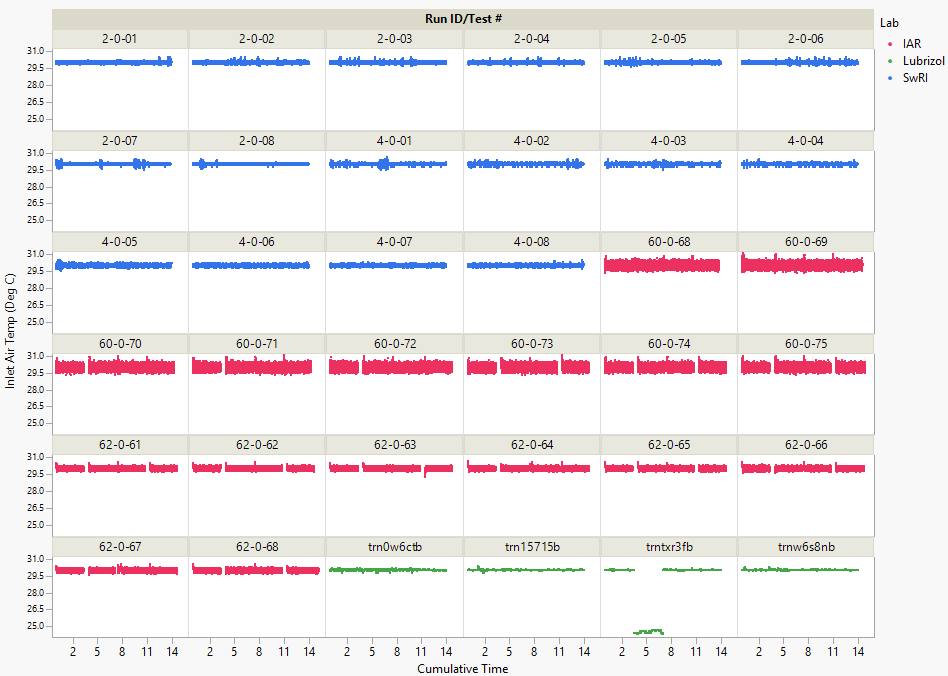 8
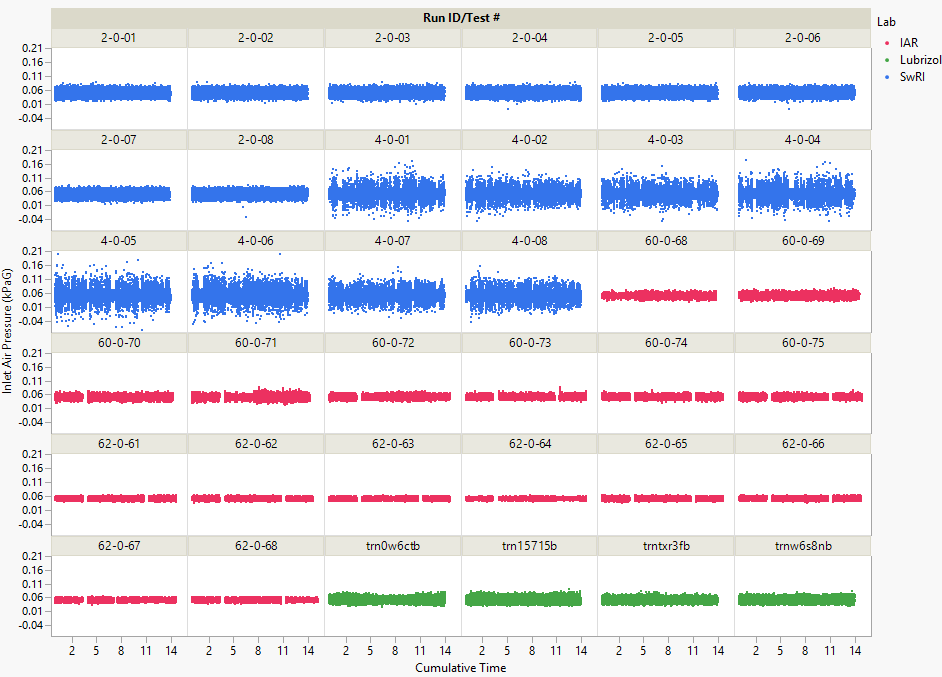 9
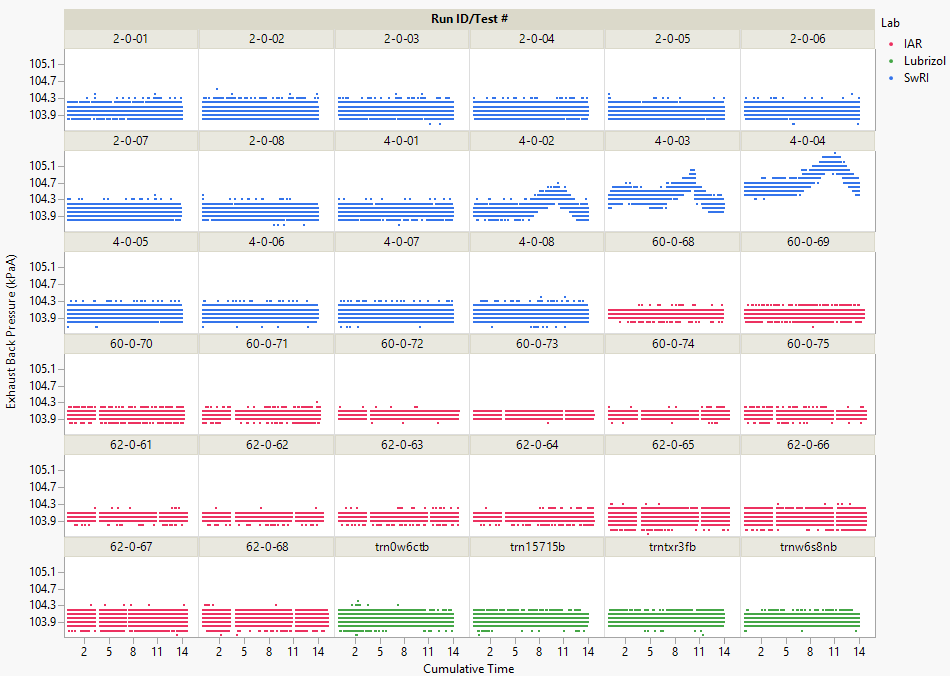 10
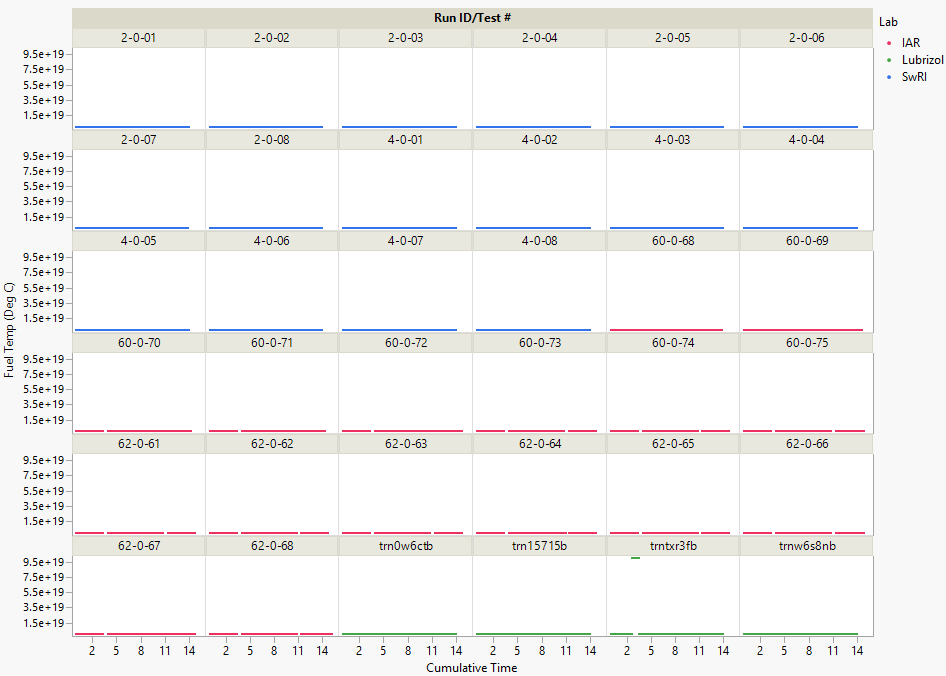 11
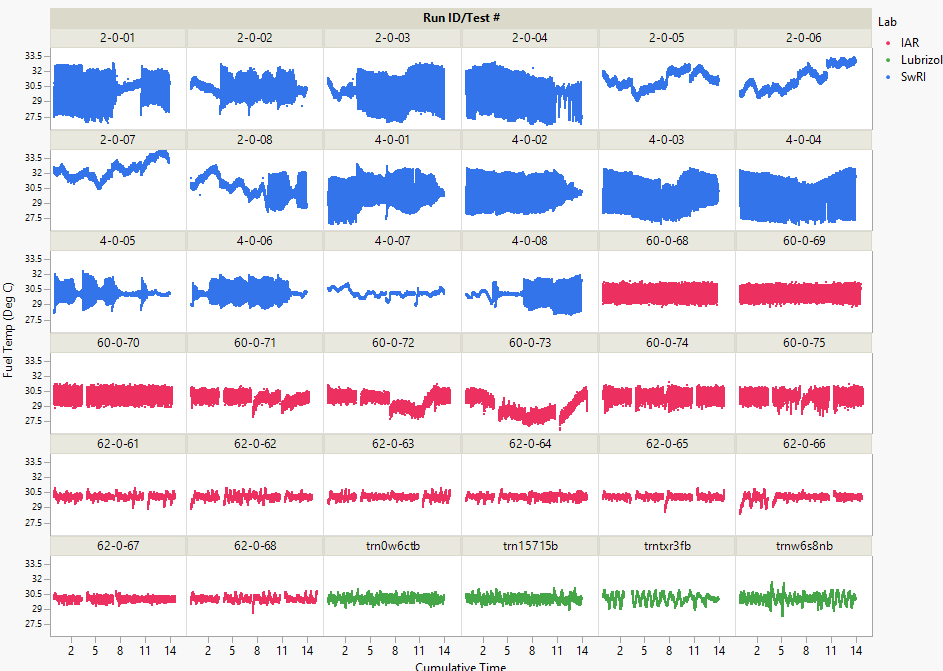 ZOOMED IN
12
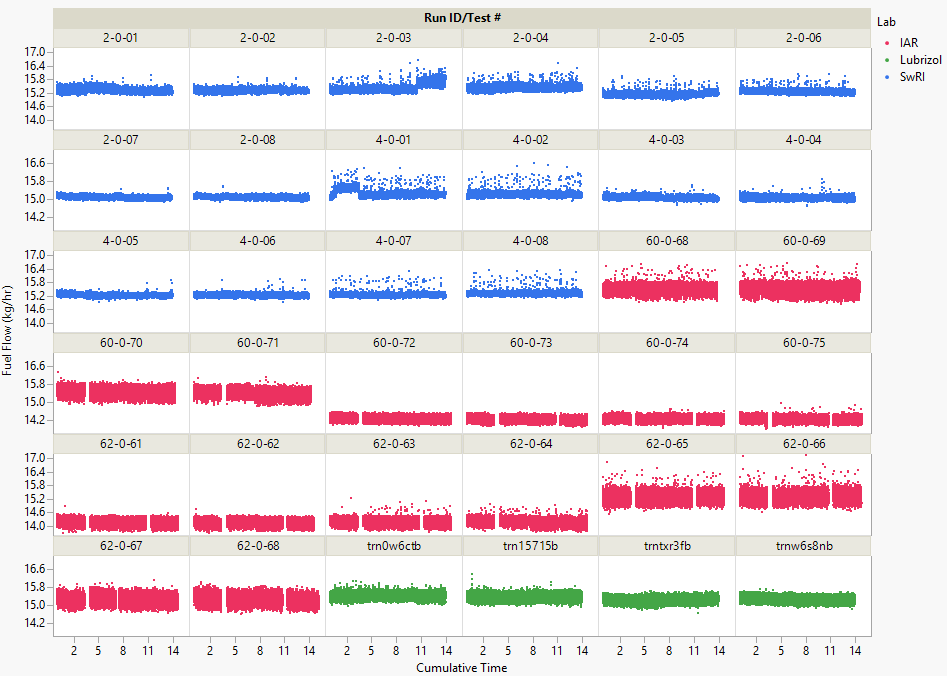 13
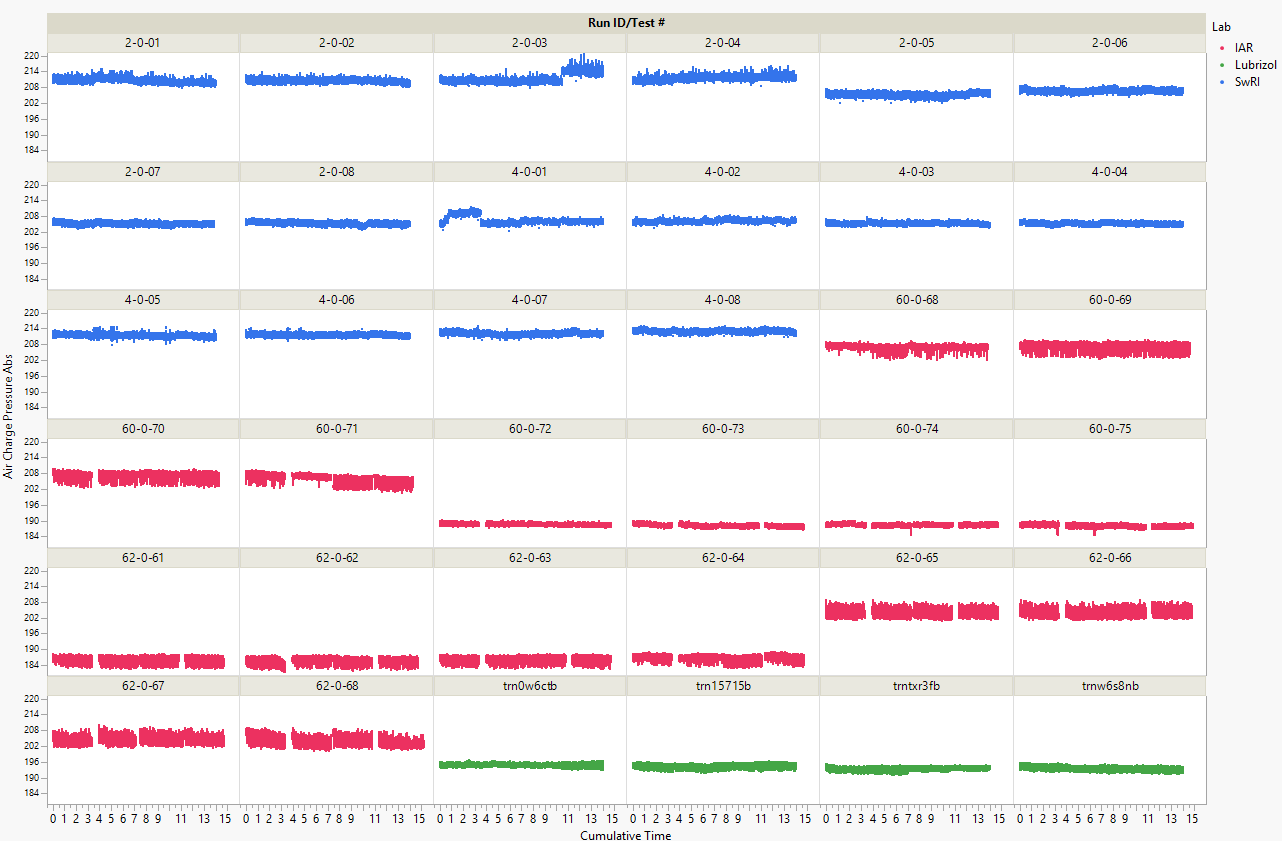 14
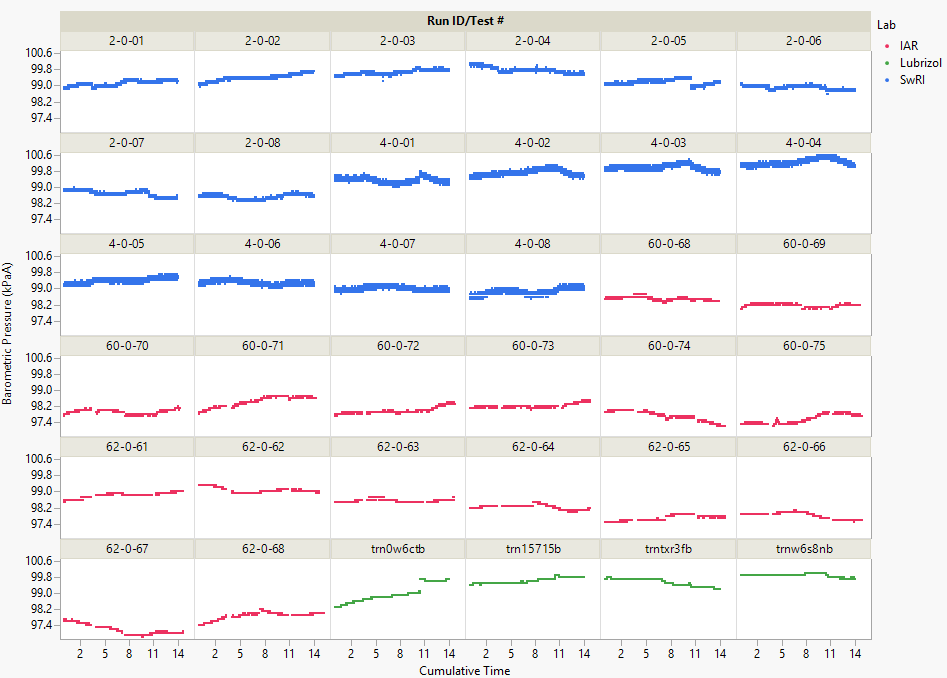 15
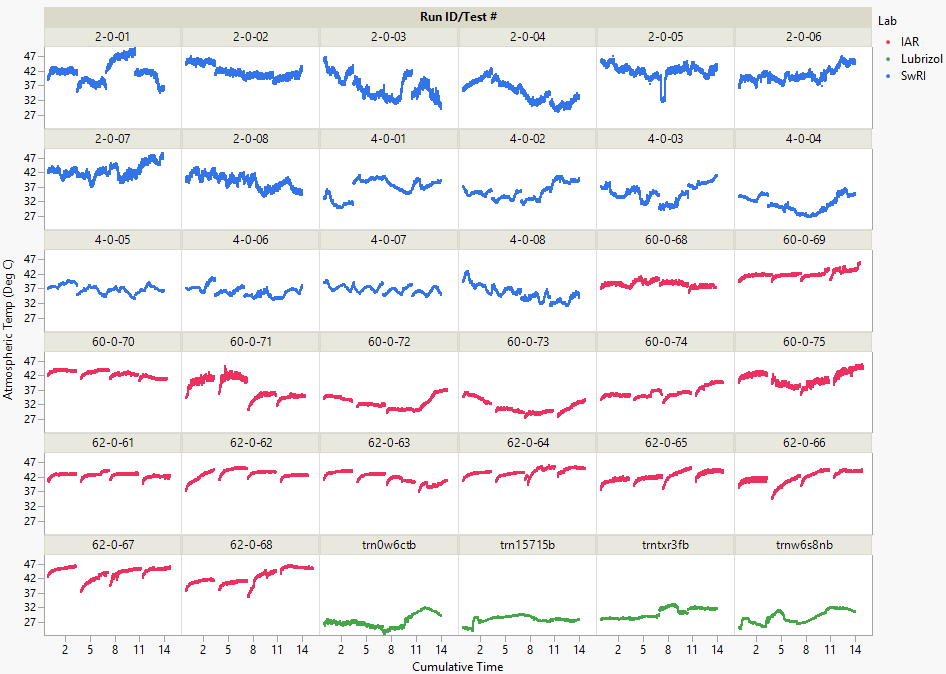 16
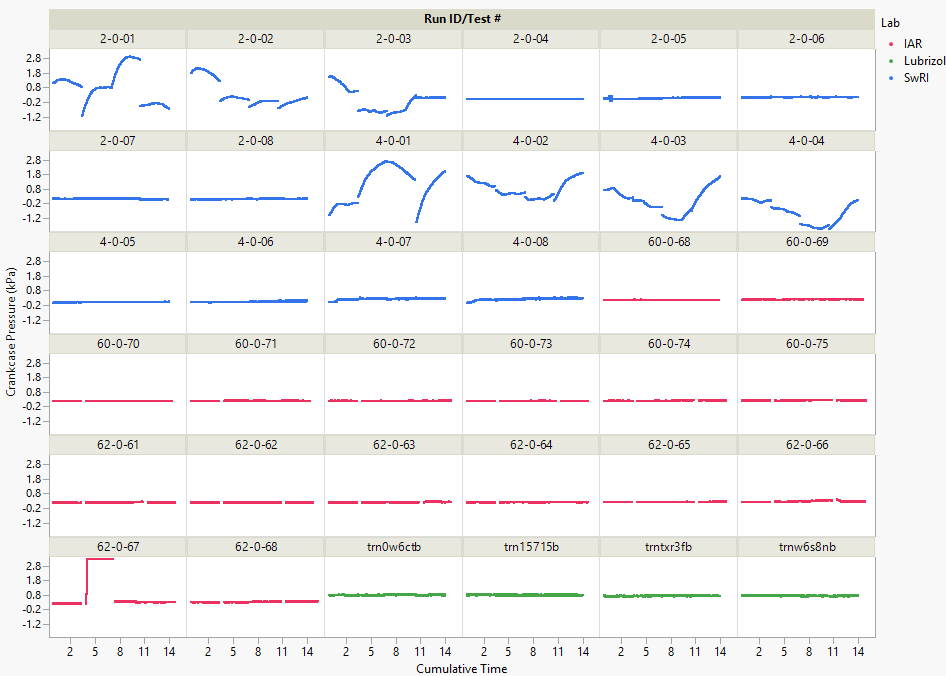 17
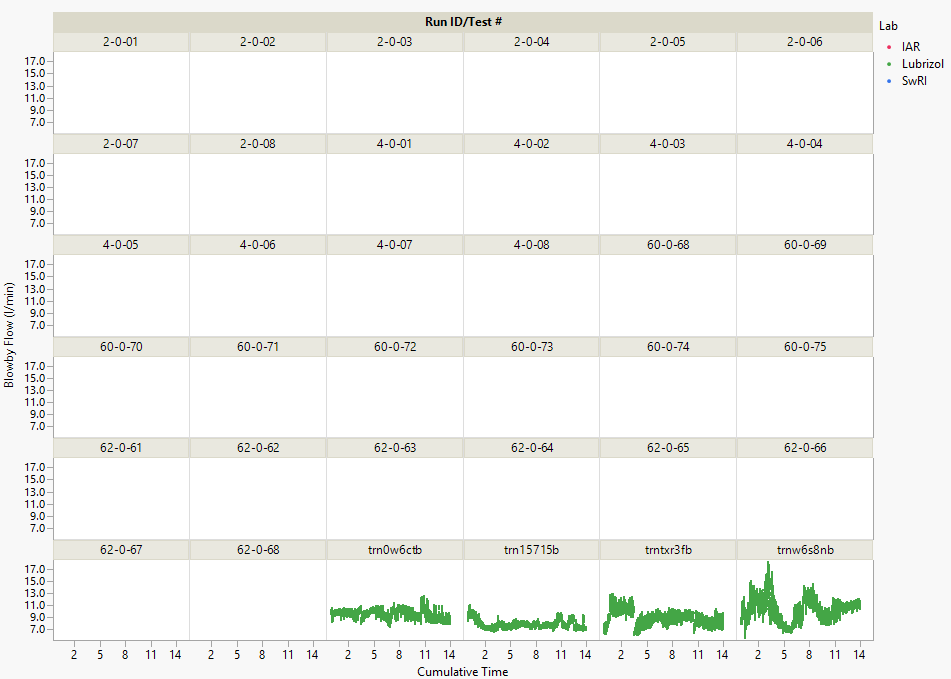 18
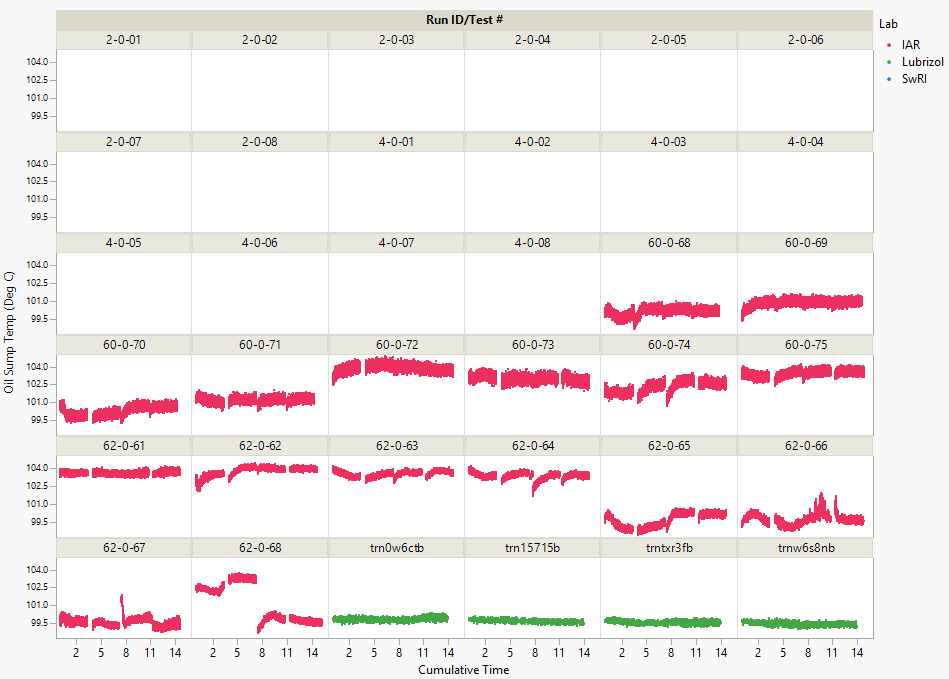 19
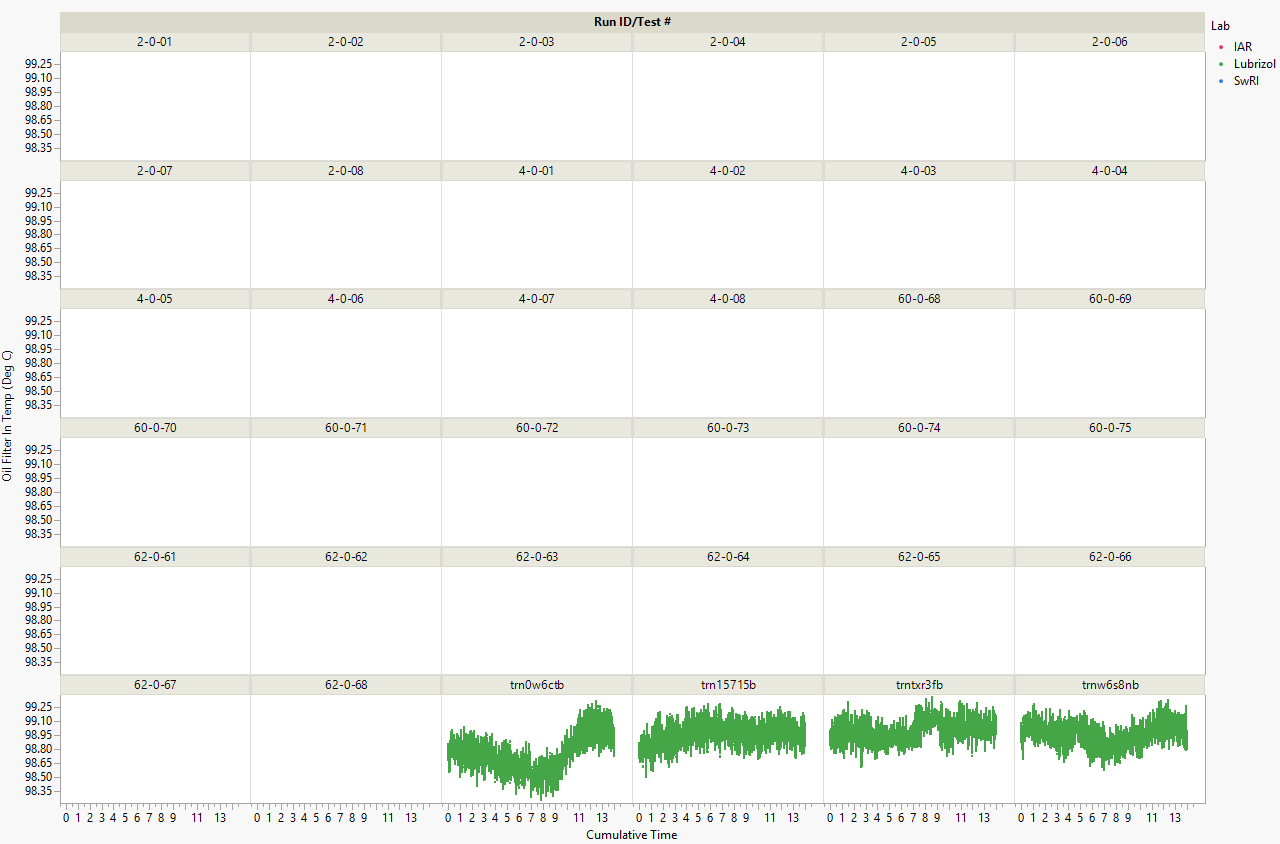 20
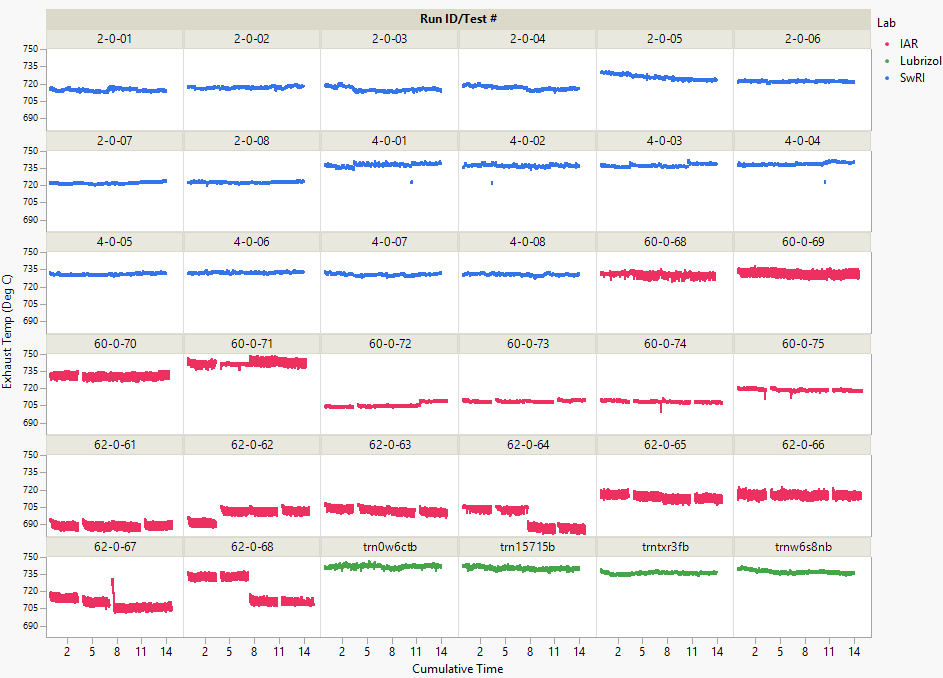 21
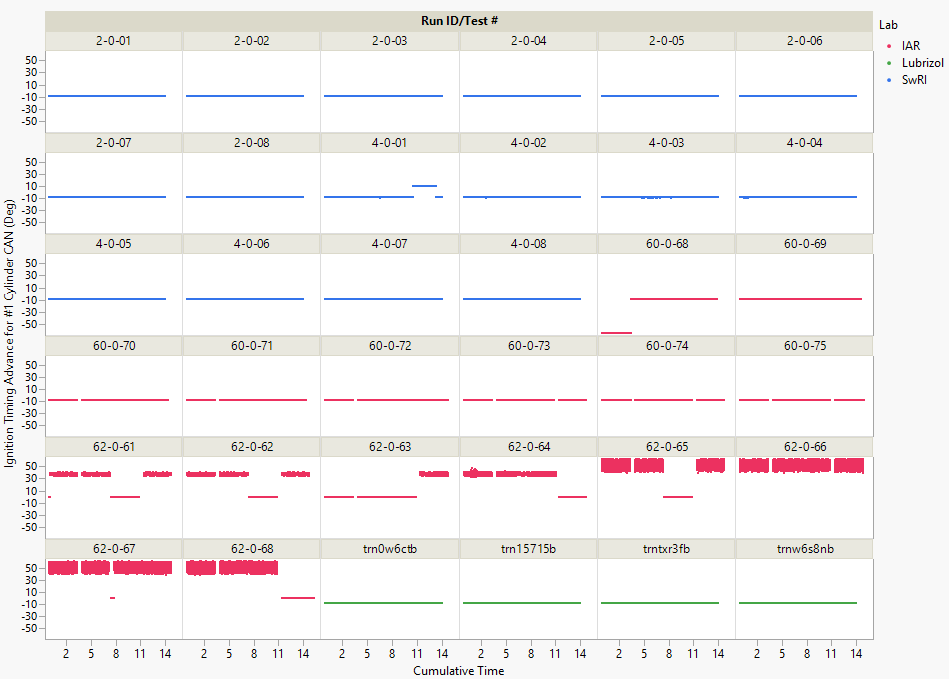 22
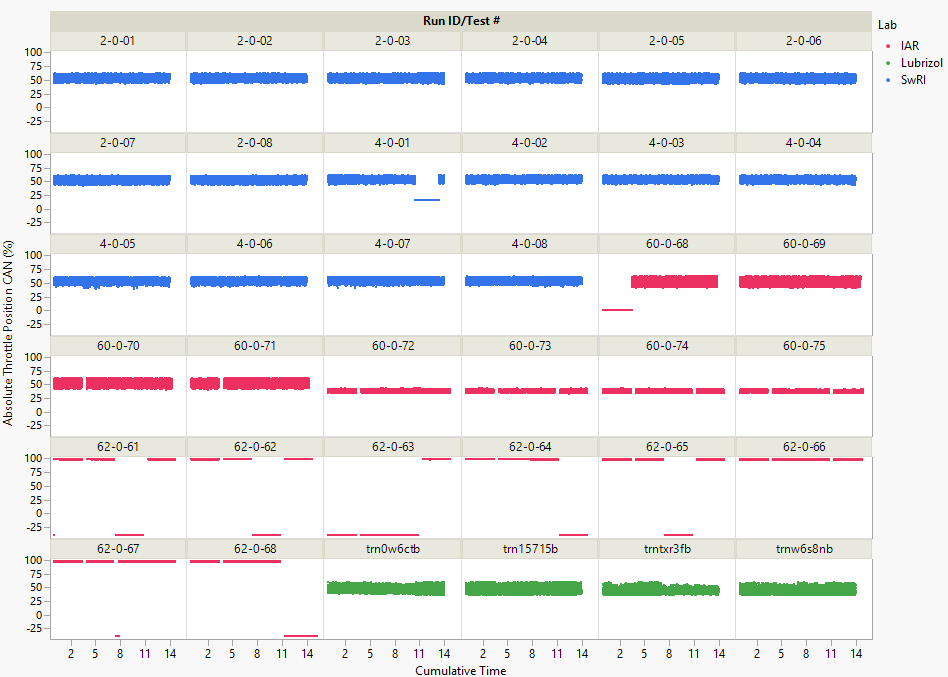 23
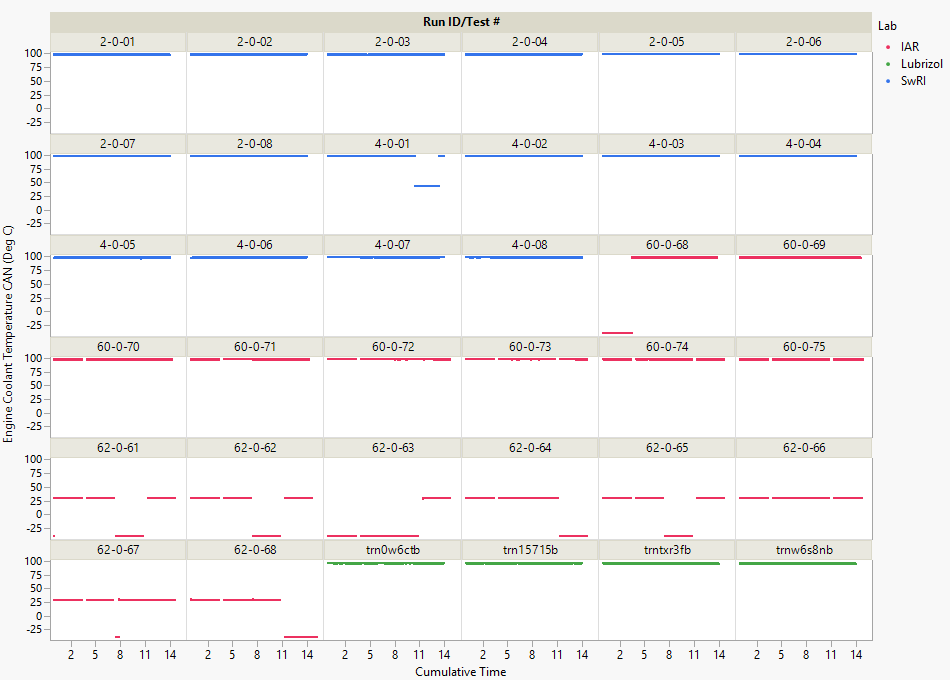 24
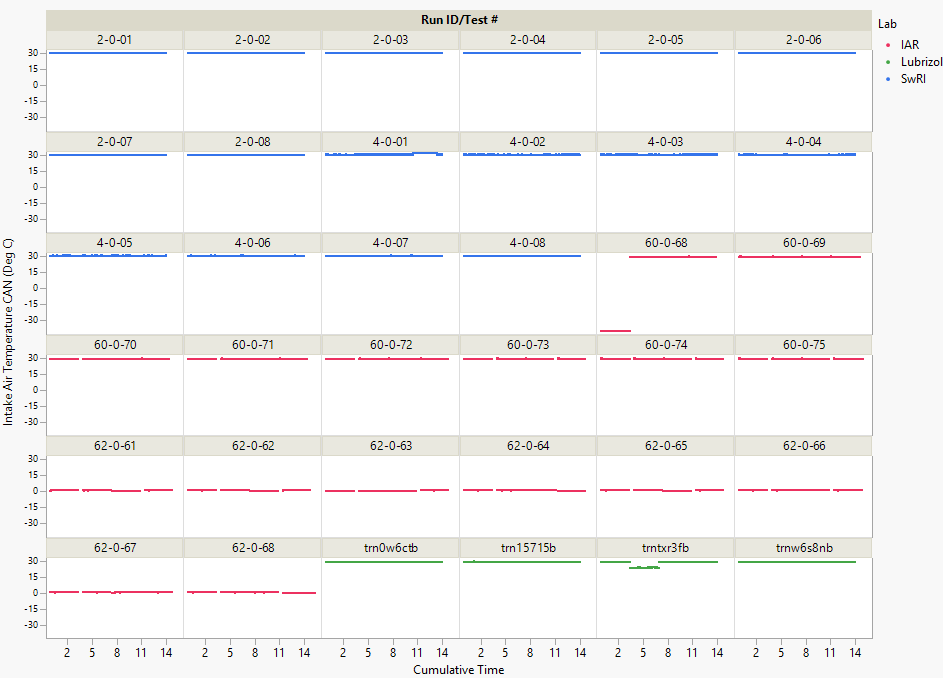 25
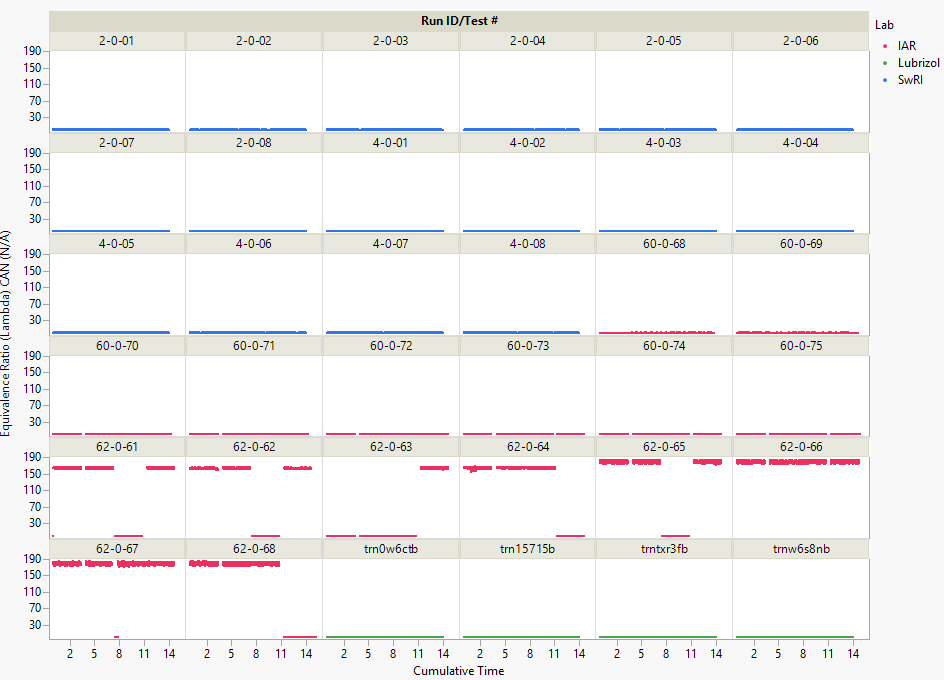 26
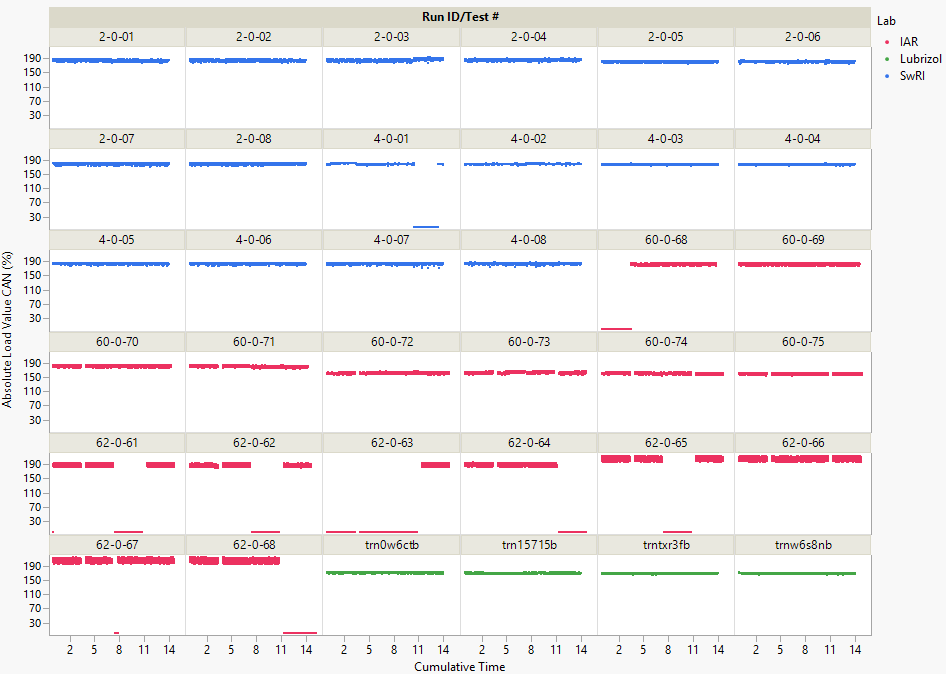 27
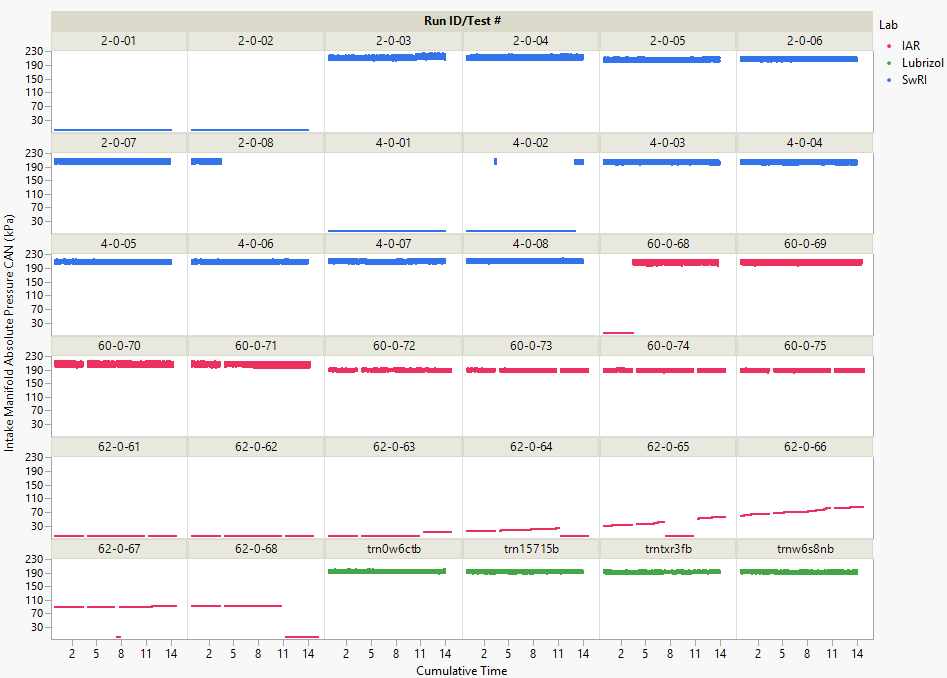 28
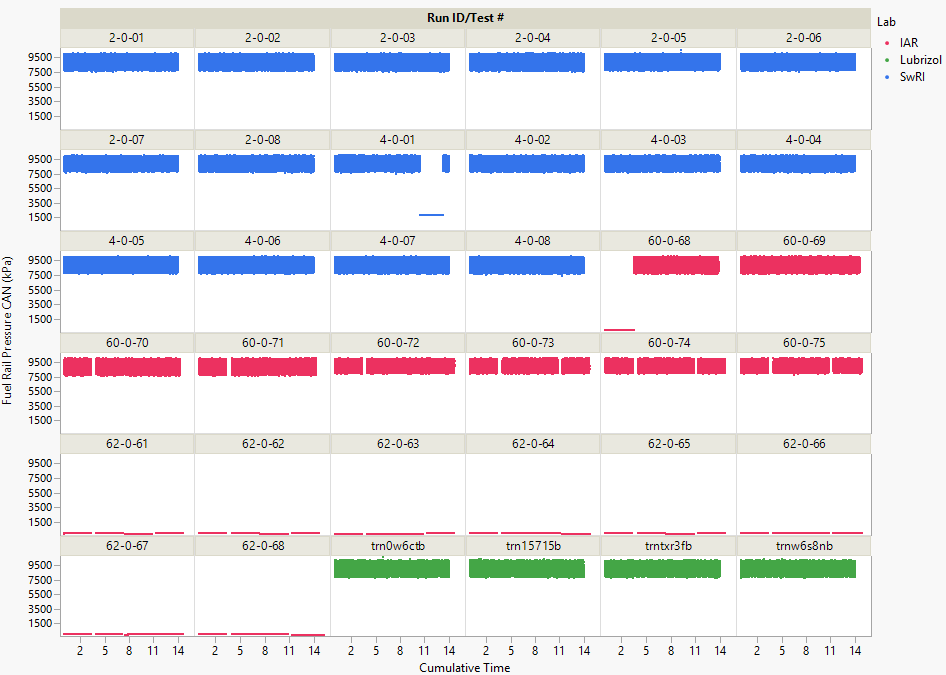 29
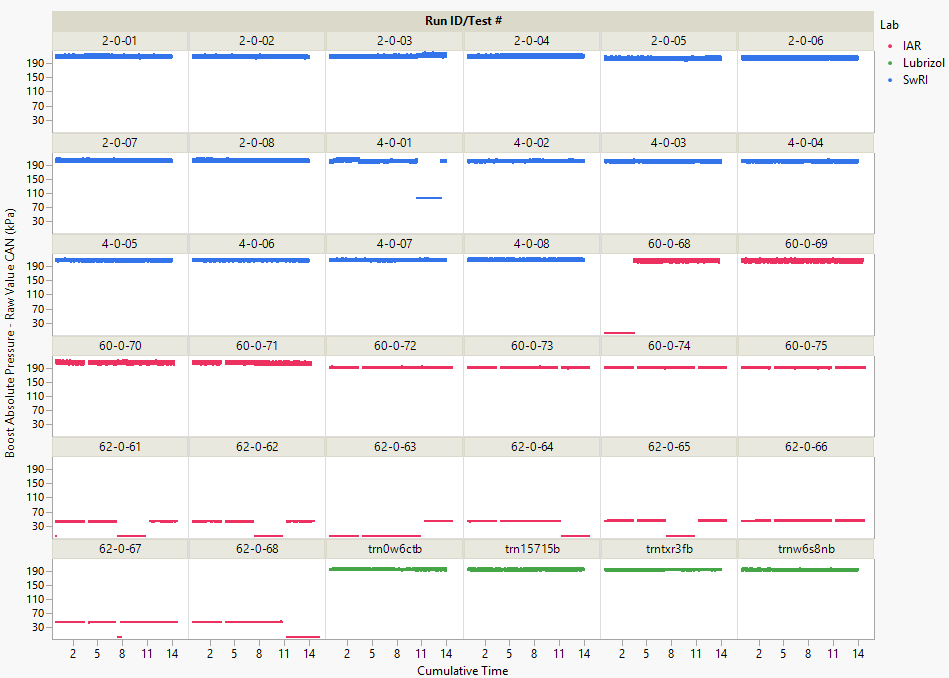 30
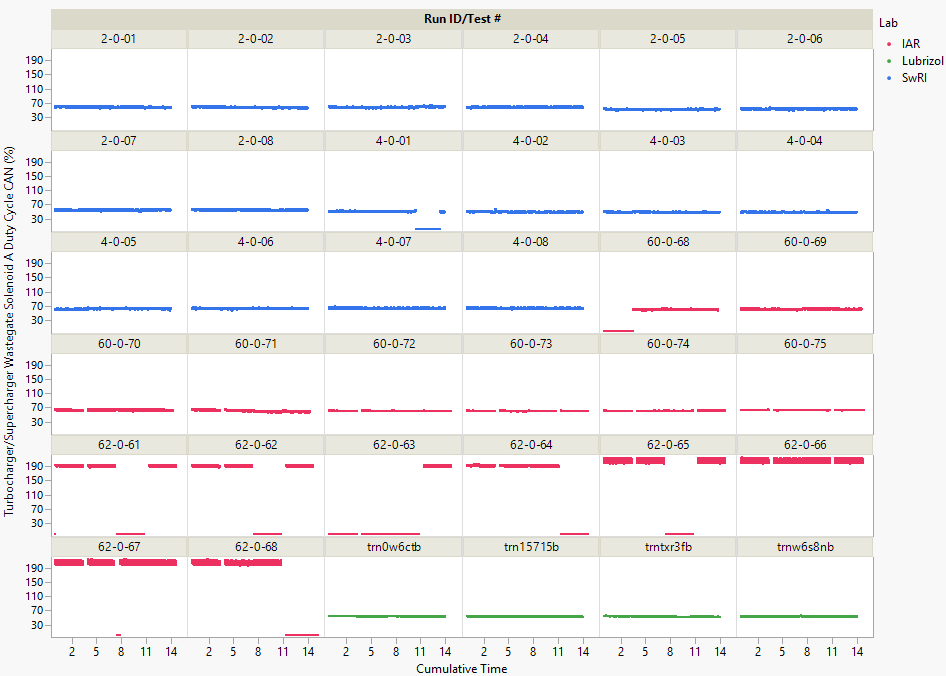 31
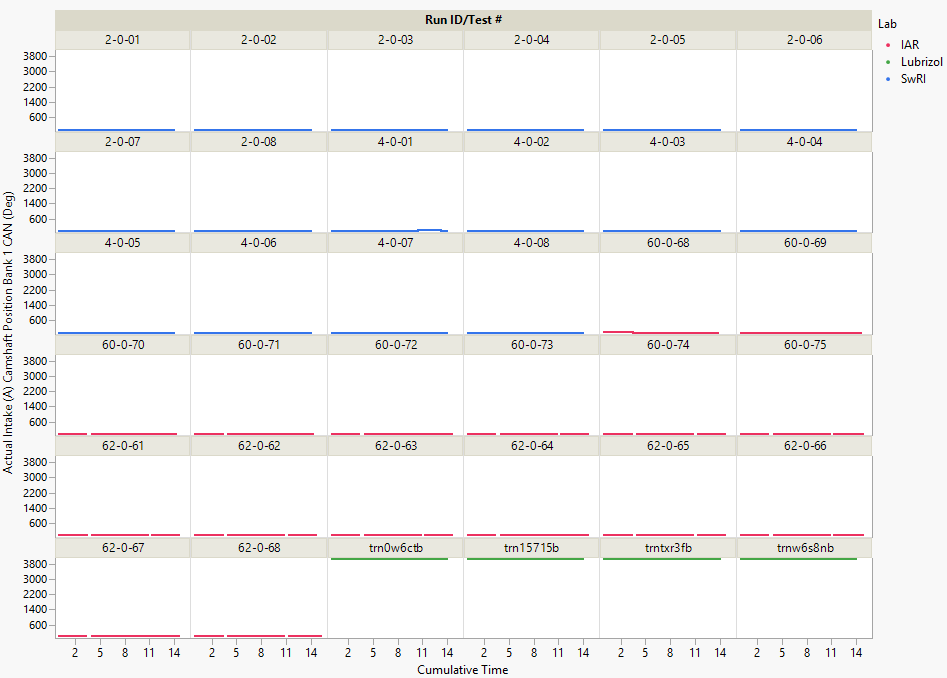 32
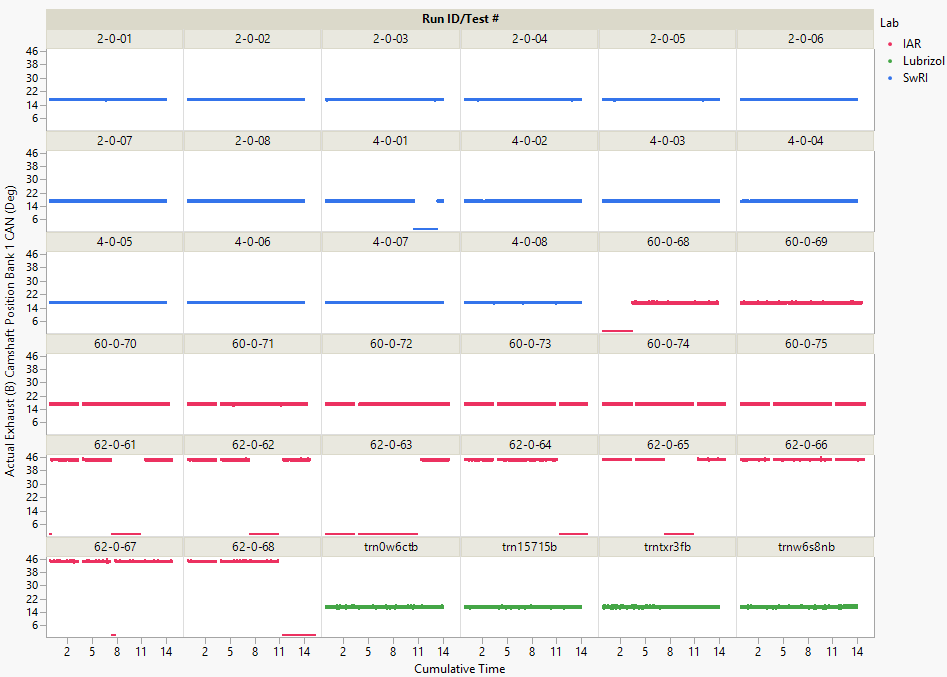 33
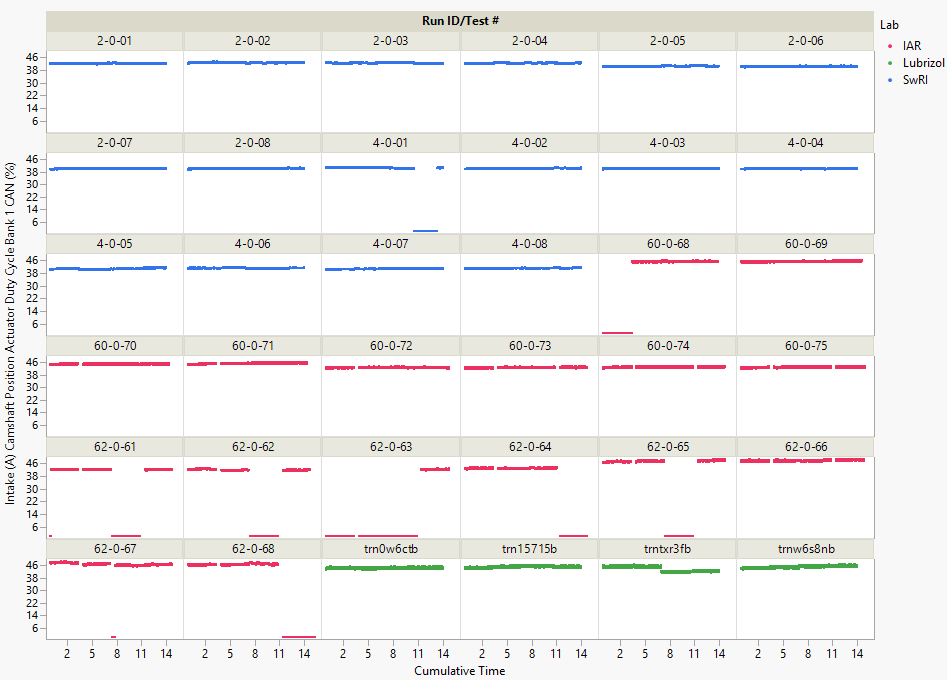 34
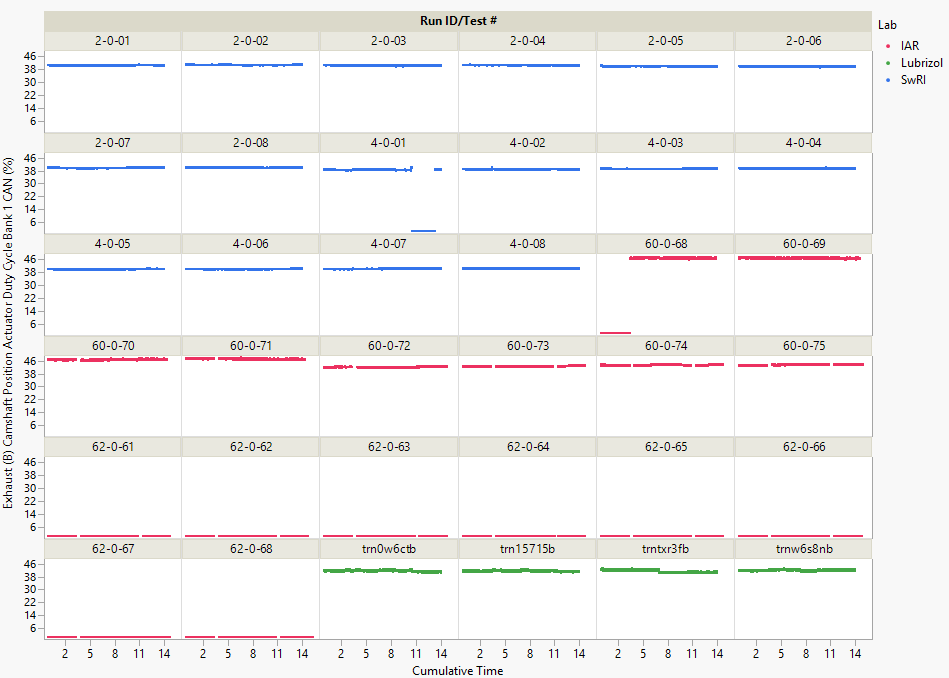 35
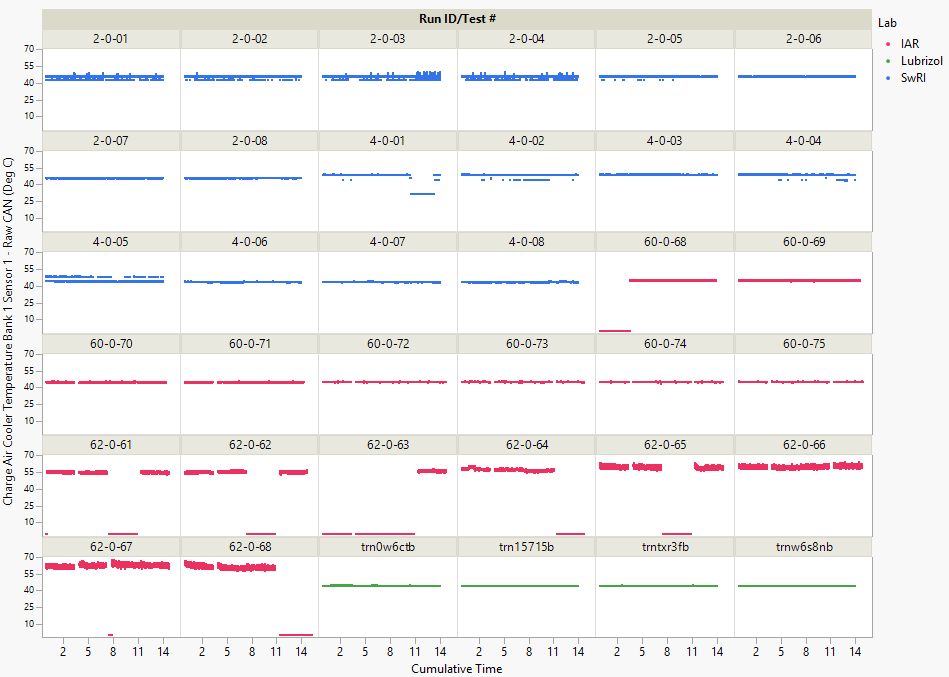 36
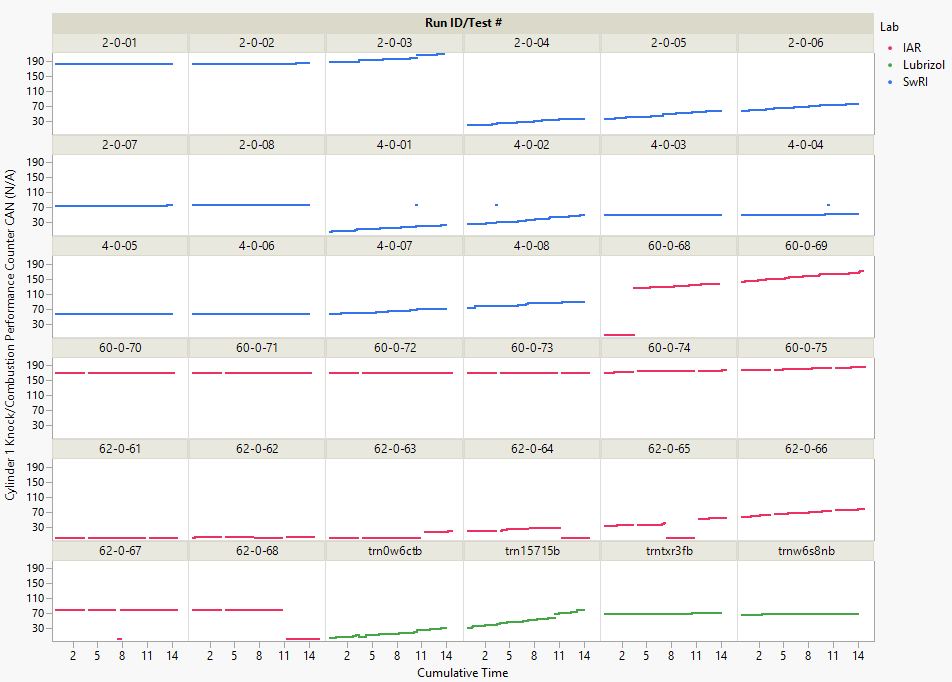 37
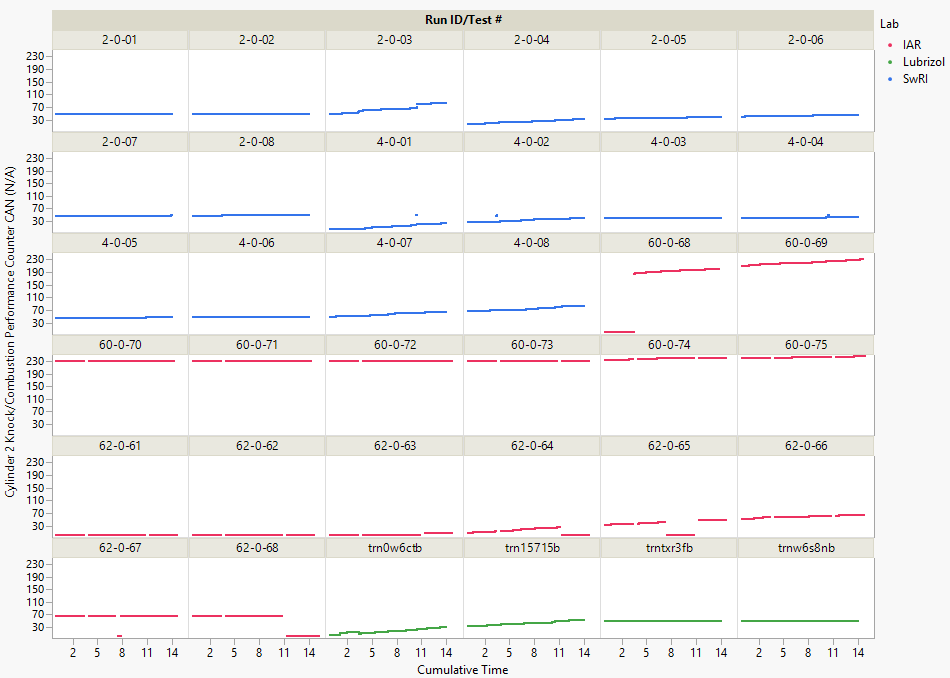 38
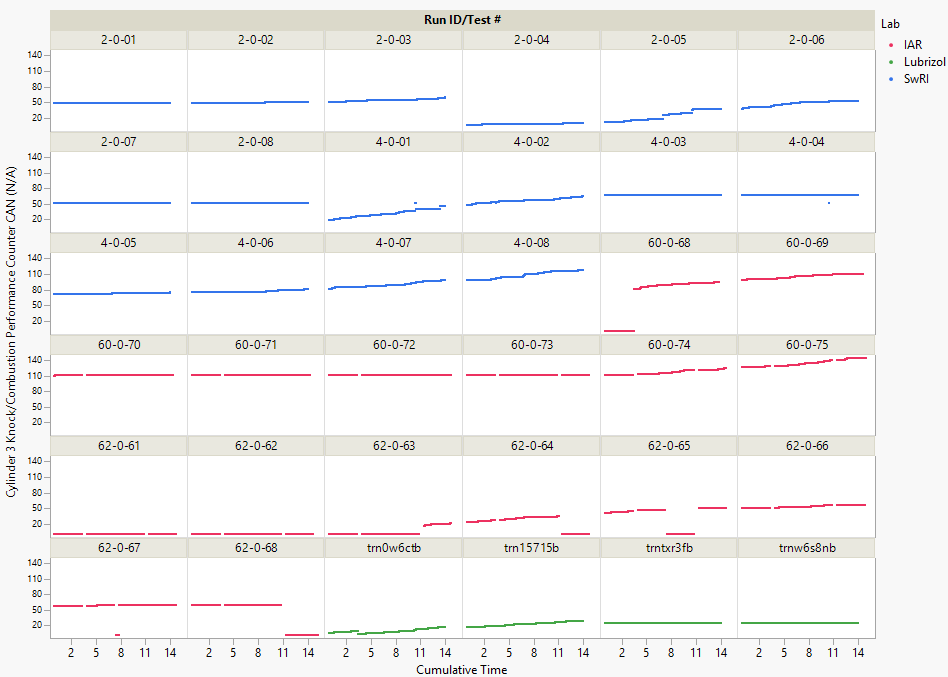 39
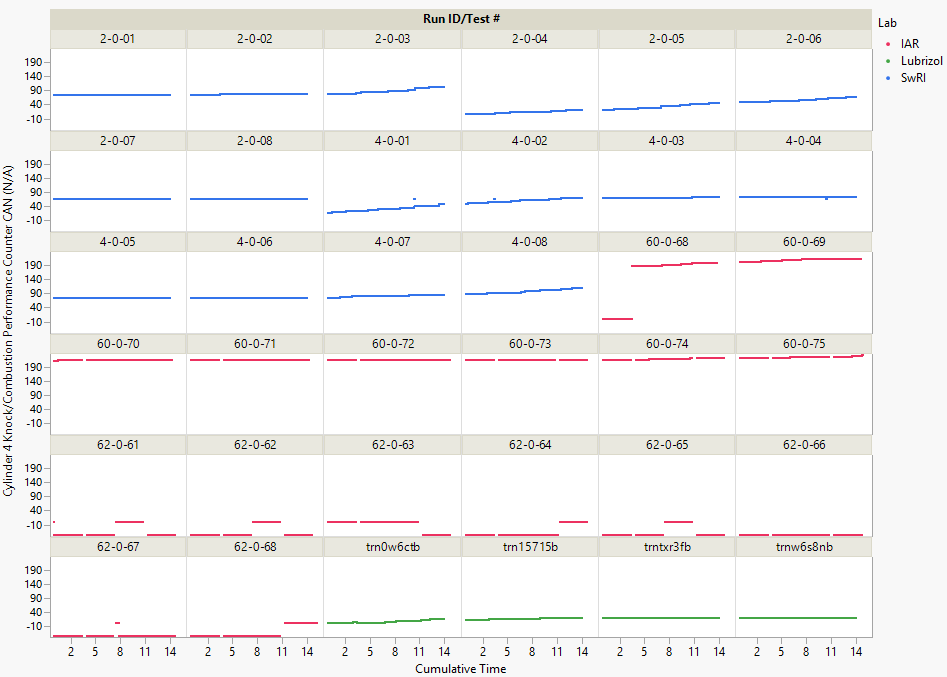 40
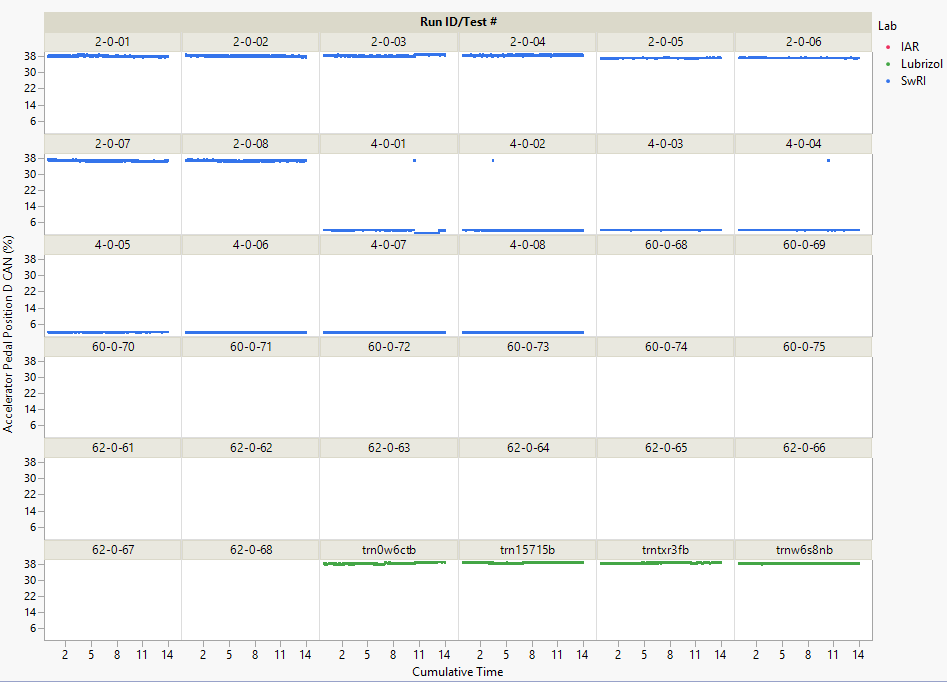 41
42